alcohol
DOOR: nILS,mAX,jURRE,LUCA M,tim
LUCA C
Inleiding
De geschiedenis van alcohol
De gevolgen van alcohol
Soorten dranken met alcohol
De wet 
Wanneer ben je verslaafd aan alcohol??
Hoe kom je van je verslaving af.
Foto’s
Quizz?¿?¿
Vragen?
The end
De geschiedenis van alcohol
hoe ontstond alcohol 

Gevonden aanwijzingen alcohol 

Bier in Nederland 

Distilleren ( zuiveren)

Stijging alcoholconsumptie
De gevolgen van alcohol
Problemen met de maag en darmen 
Problemen met de lever 
Hersenen- bijv slecht concentratie 
Slapen- slechte slaap.
Problemen met de depressie
stress- Makkelijke opgaven niet eens meer weten
Angst- De makkelijke dingen moeilijk vinden
en daar voor in de stress raken.
De wet
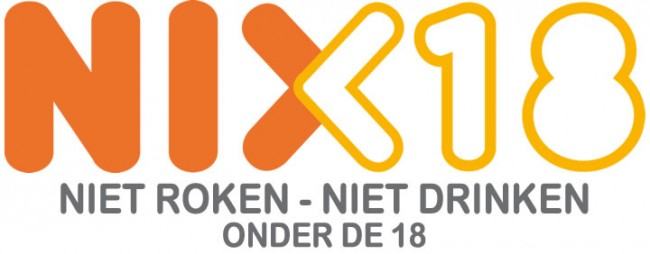 Soorten dranken met alcohol
Bier
Wijn
Sterke dranken
Cocktail
likeur
Metaxa
Griekse sterke dranken (bijv. raki)
Flügel
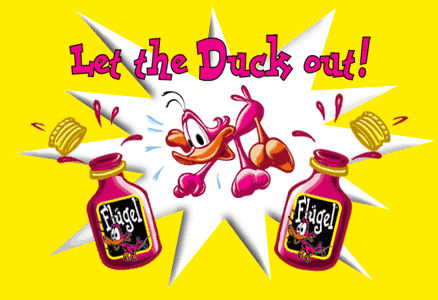 Waneer ben je verslaafd aan alcohol?
1: Teveel alcohol drinken dan je van plan was. 
2: Sterk verlangen om het te drinken. 
3: Vaak alcohol nodig hebben thuis en op het werk.
4: Teveel drinken zodat je jezelf in gevaar brengt en anderen.
Hoe kom je van verslaving af.
Als iemand pas veel te veel alcohol drinkt dan merkt hij/zij er niks van.
Maar als hij echt problemen krijgt, dan wil hij/zij er vanaf komen maar dan lukt het niet.
Meestal worden ze dan agressief en wil hij/zij nog meer alcohol.
De meeste dingen die werken is 1: naar een kliniek gaan (bijv) Mondriaan.
Of zelf een soort pleisters kopen
Foto’s
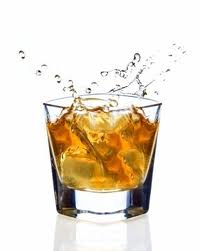 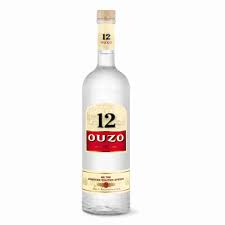 Ouzo
Whiskey
likeur
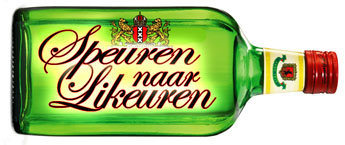 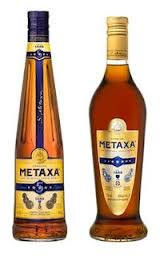 Metaxa
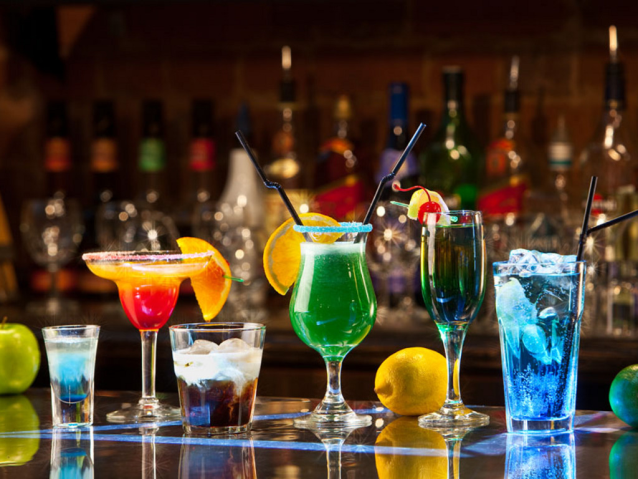 raki
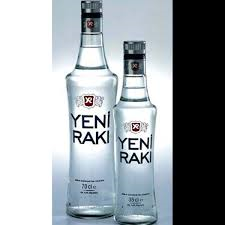 cocktail
Quizzzzz??????
Vraag 1: noem 4 soorten alcohol & dranken?
 Antwoord : bier ,wijn,flügel,cocktail, enzo….
Vraag 2:wat is de wet van alcohol?
Antwoord: onder de 18  geen alcohol verkocht
Vraag 3: noem 2 gevolgen van alcohol
Antwoord: misselijk,koppijn
Vraag4: wat voel je als je alcohol drinkt
Antwoord:bij kleine hoeveelheid werkt alcohol ontspannen,bij grote hoeveelheid is het verdovend
Vragen?¿?¿?
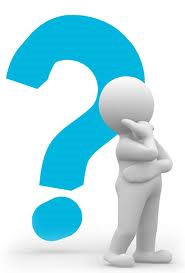 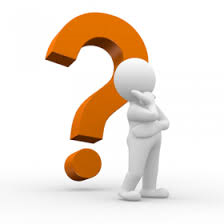 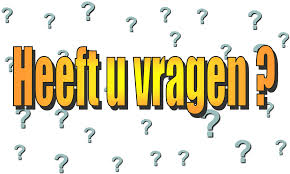 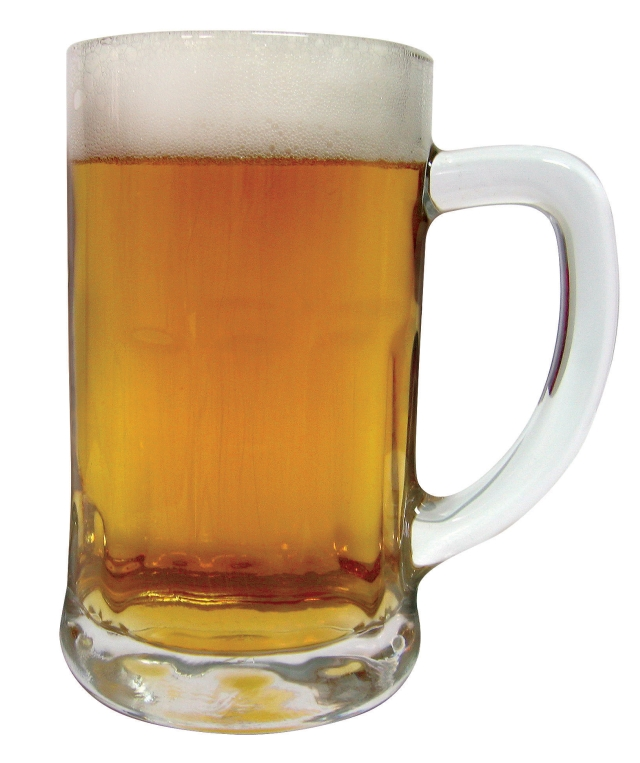 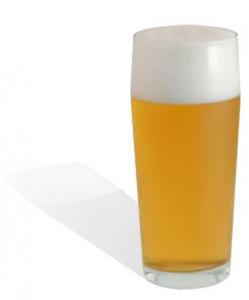 The end
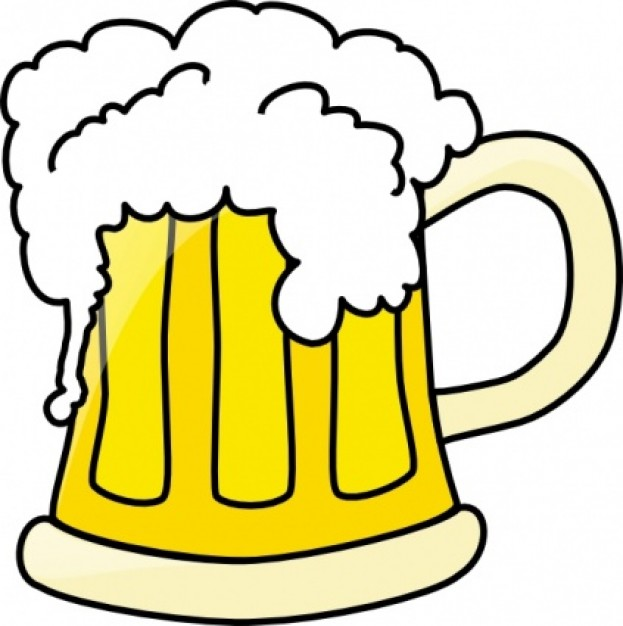 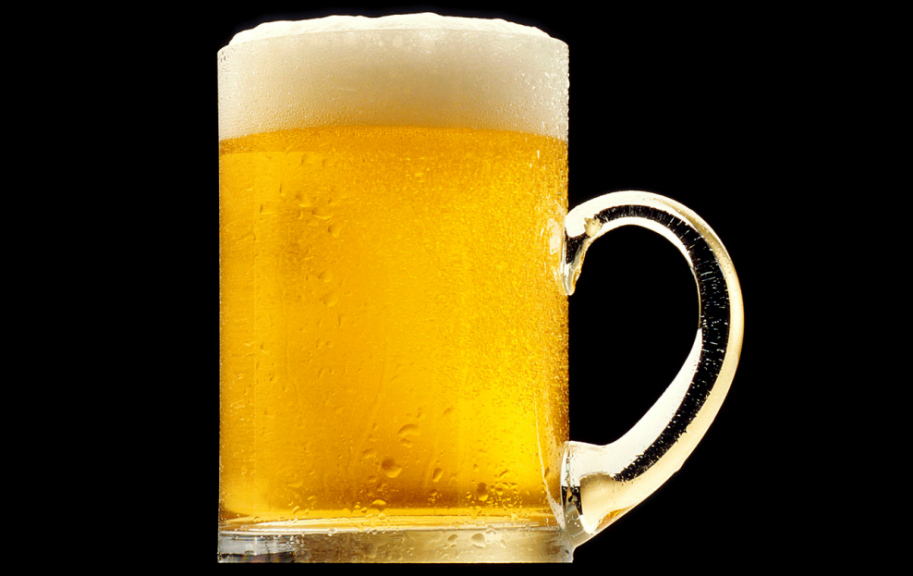